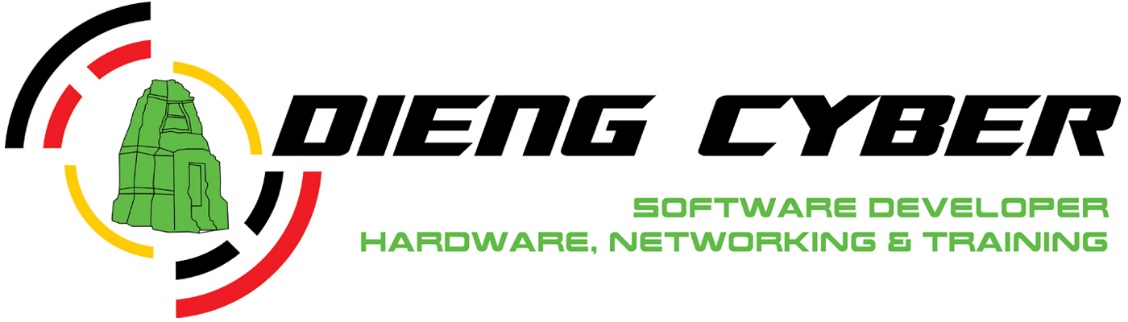 COMPANY PROFILE
SUNARYONO (ARYO)
CEO
YOUR IT SOLUTIONS PARTNER
http://www.diengcyber.com
Informasi Umum
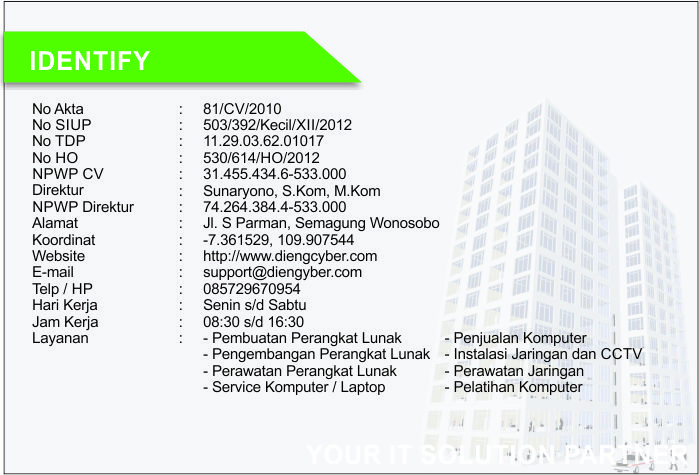 Profil Dieng Cyber
Dieng Cyber lahir 27 Maret 2009, merupakan komunitas IT dengan 3 orientasi kegiatan yaitu : Edukasi, Hiburan dan Bisnis. Dalam perkembangan kegiatan bisnis 2010 Dieng Cyber membuat badan hukum berupa CV. 
Dieng Cyber di dukung oleh banyak programmer dan profesional di bidang IT.
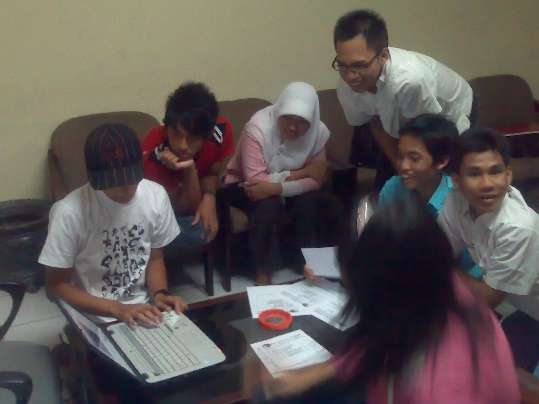 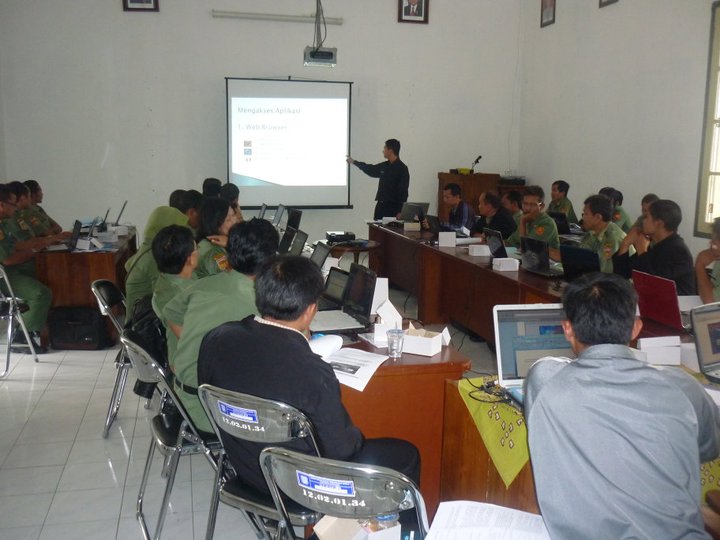 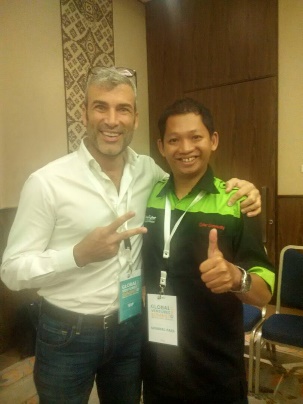 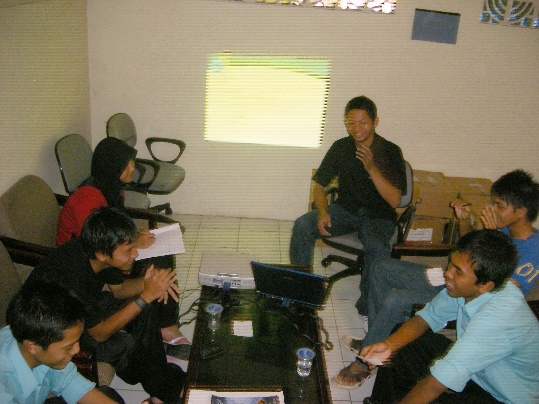 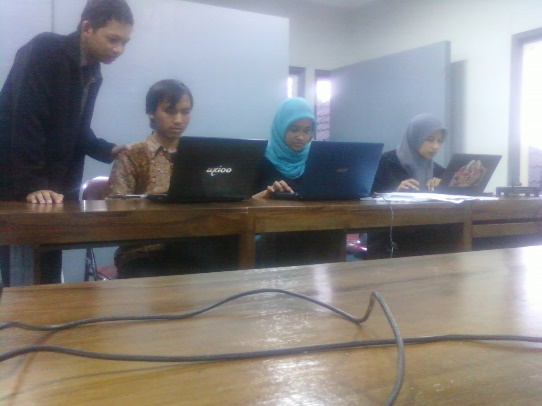 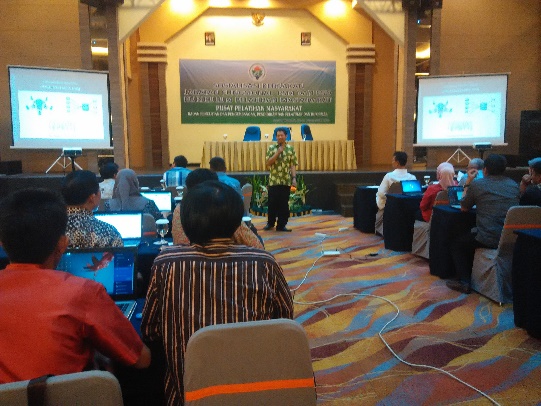 Founder & CEOARYO (SUNARYONO, S.Kom, M.Kom)
Jl. S Parman, Semagung RT 3 / 3 Wonosobo, HP. 085729670954, http://sunaryono.my.id
Pendidikan
Formal 	: S1 & S2 Teknik Informatika (Cumlaude, IPK : 3,83)
MVA	: System Center Advisor, Preparing Data Center for a
                       Private Cloud, Developing HTML5 with Javascript, etc
Lainnya  	: PHP, MySQL, Java, Mikrotik, Kali Linux, dsb
Kompetensi
Project Leader ; Project Manager ; System Analysis and Design
Web & Mobile Programming ; Data Analysis (Data Mining & AI)
Prestasi
Juara III Pengelola IT (2010) ; Juara I & III Instruktur Kursus Komputer (2013, 2014, 2015) ; Juara II Nasional Wirausaha Muda Mandiri 2016
ALAMAT KAMI
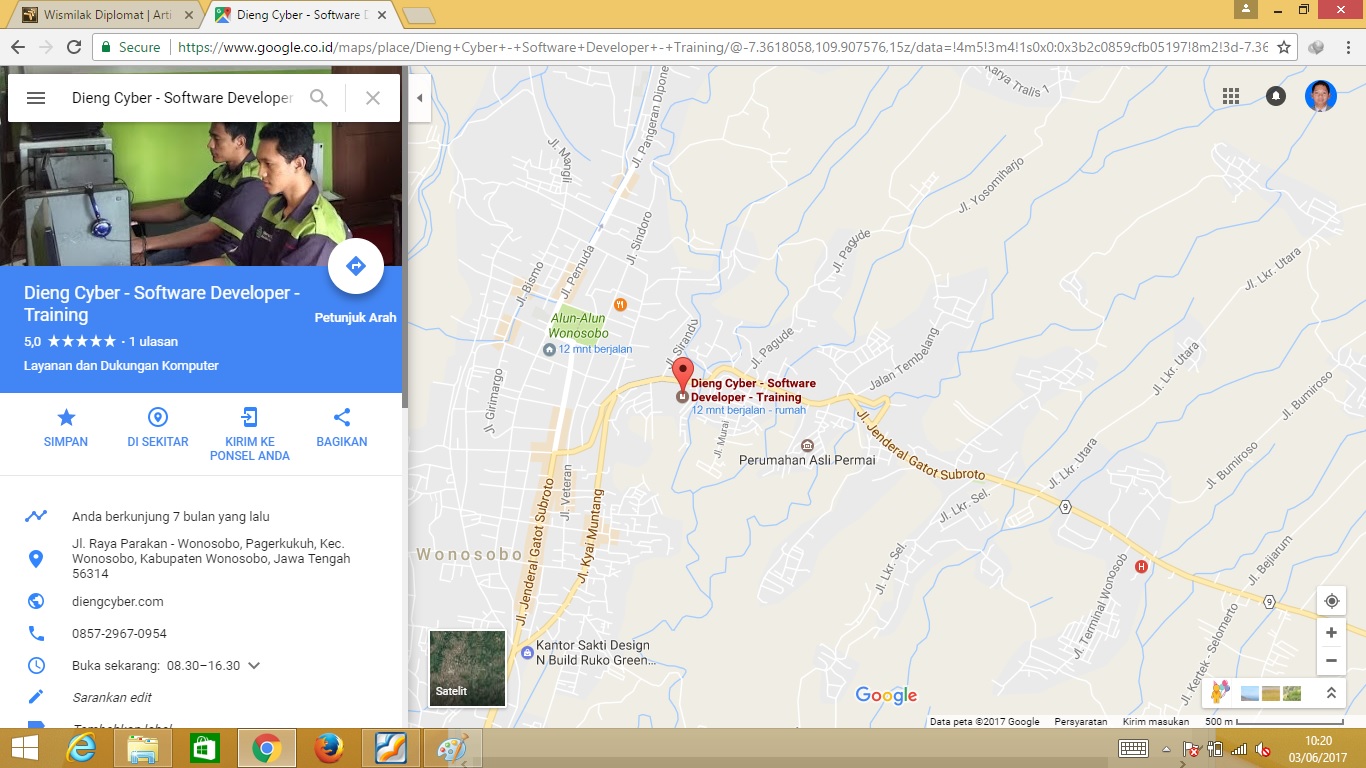 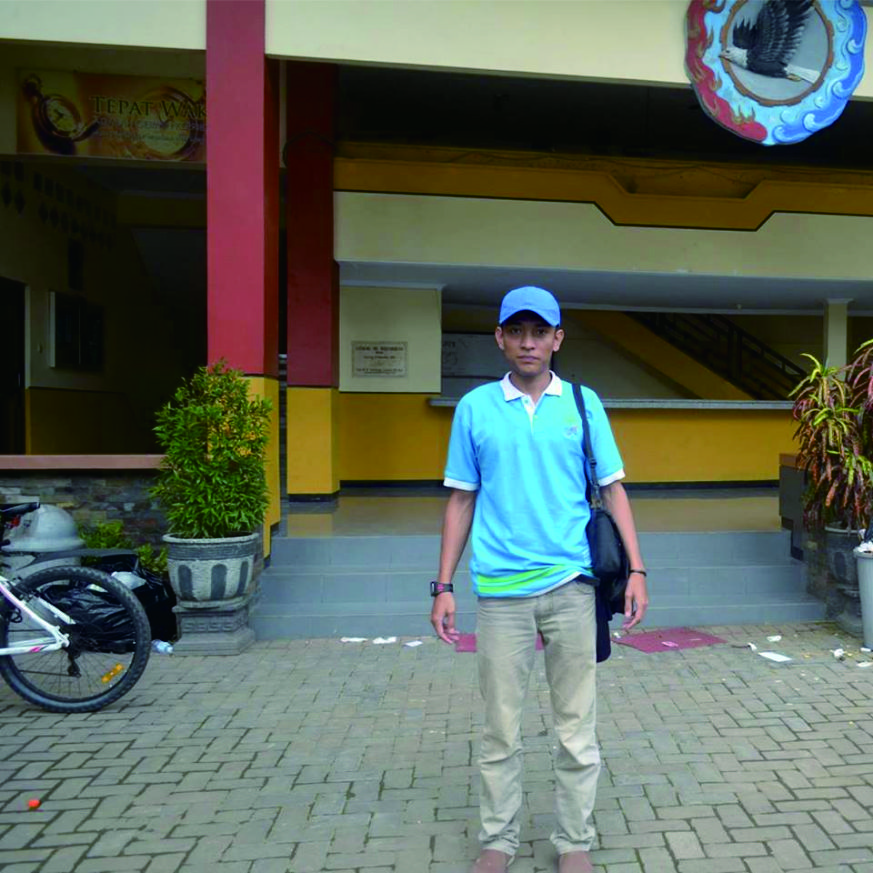 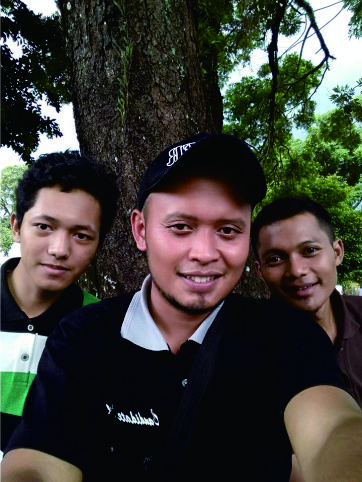 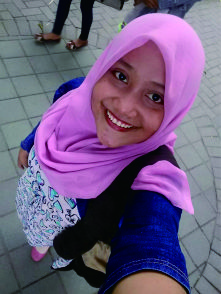 USHAMA
(CTO)
SOFIE
(CFO)
LATIEF
(COO)
AND ALL DIENGCYBER TEAM
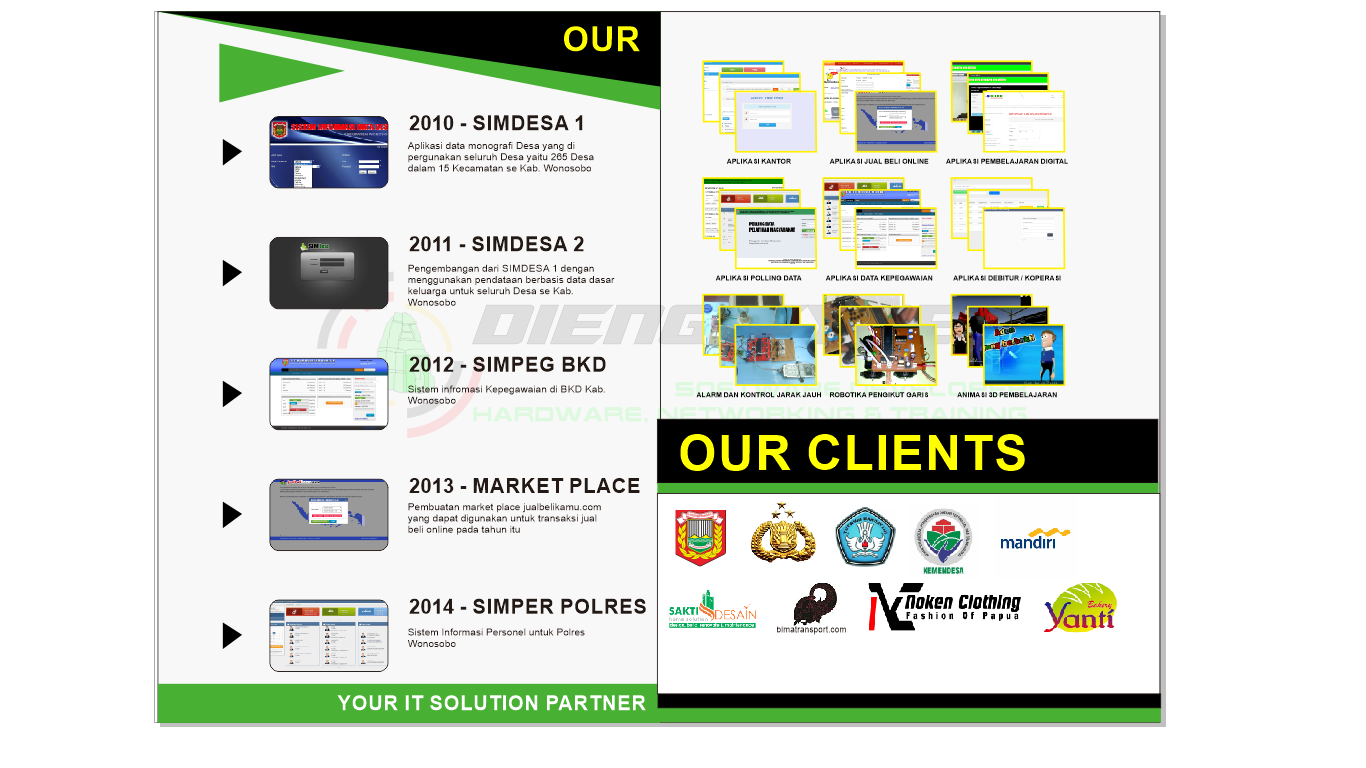 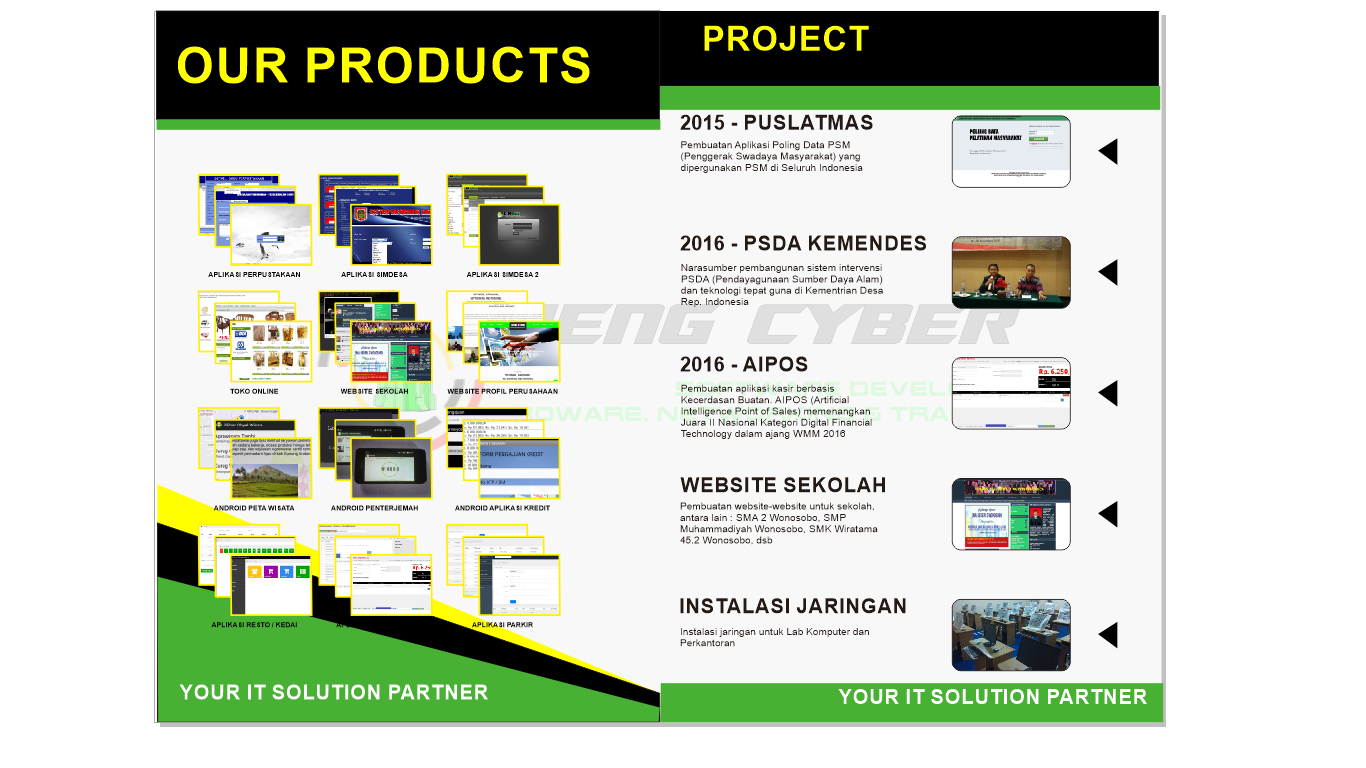 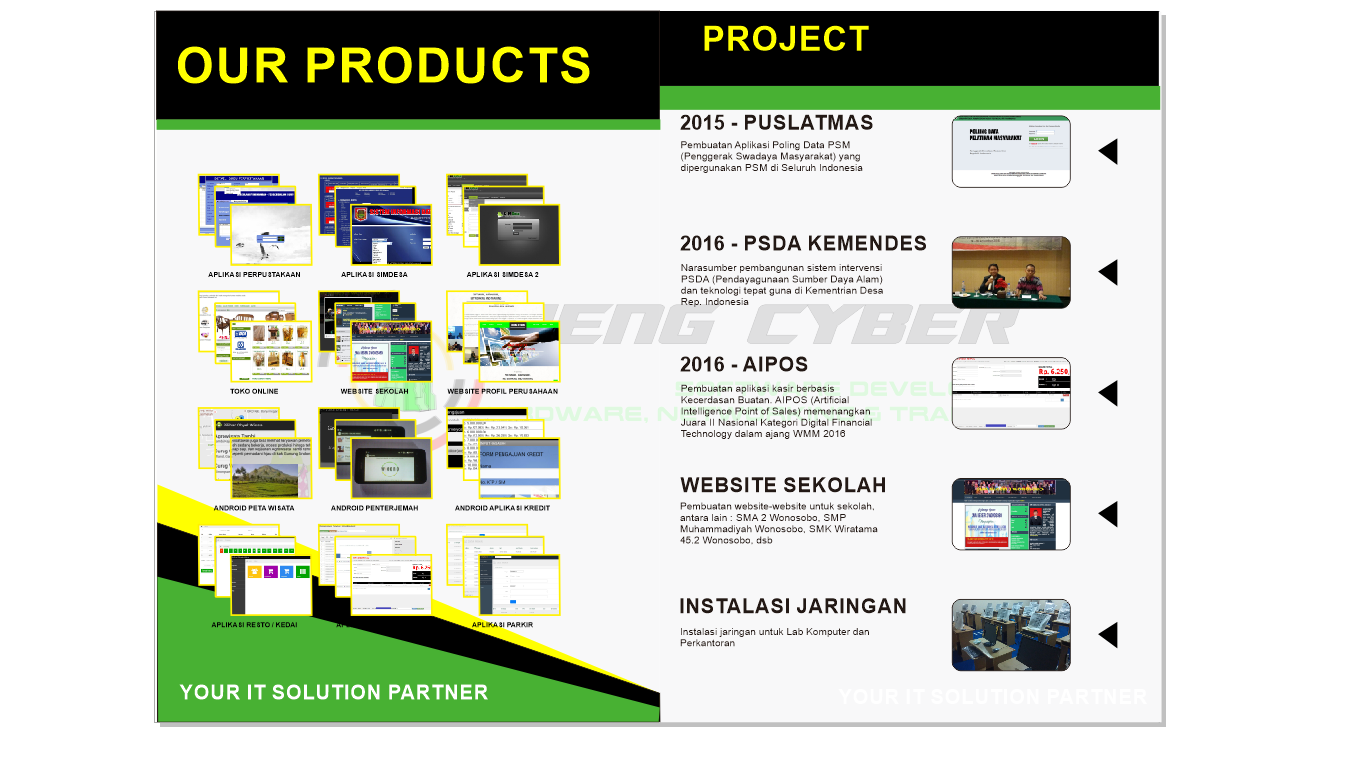 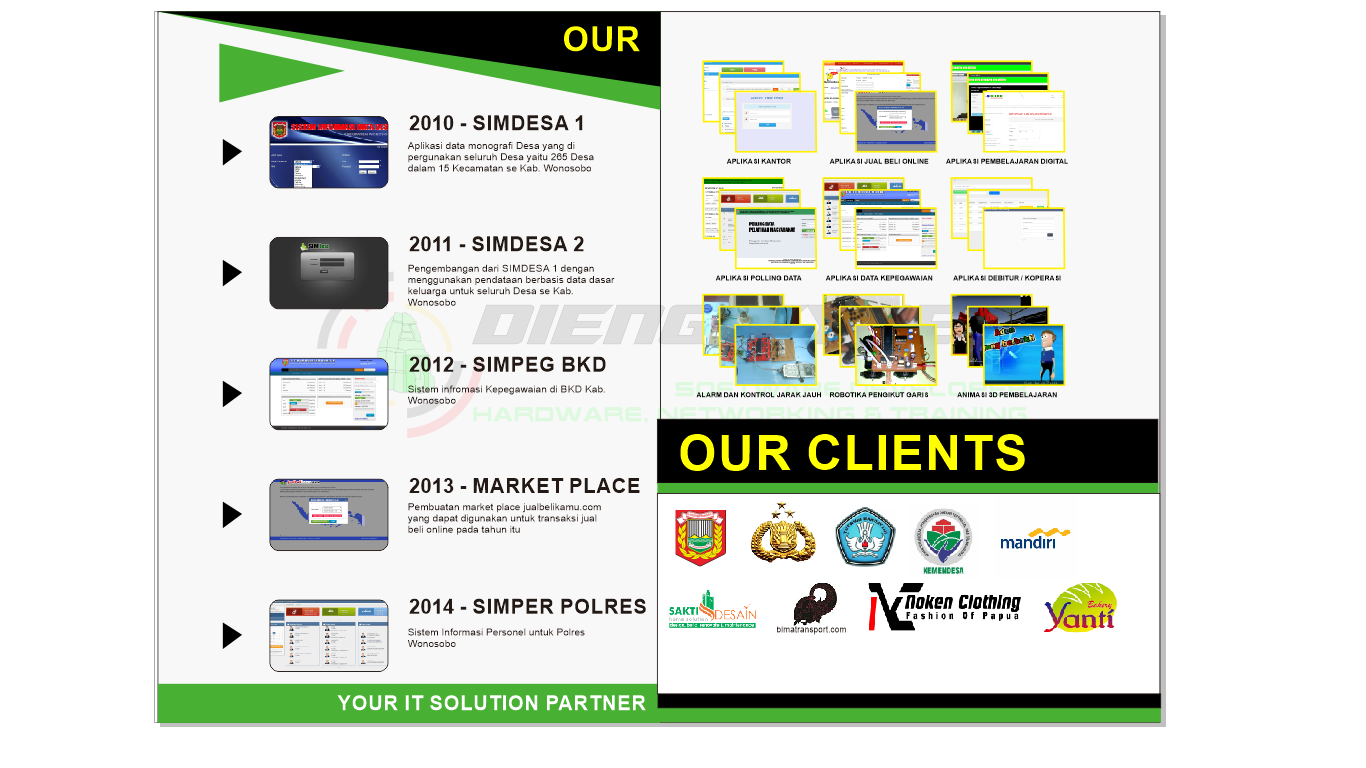 KENAPA MEMILIH KAMI
Sejak 2009, 2010-2011 mengembangkan aplikasi untuk seluruh desa di Kab. Wonosobo, 2015-2016 Mengembangkan Aplikasi di Kementrian Desa Puslatmas untuk di pakai seluruh PSM di Indonesia, 2017 mendapatkan penghargaan Juara II Nasional Wirausaha Muda Mandiri Kategori Financial Technology.
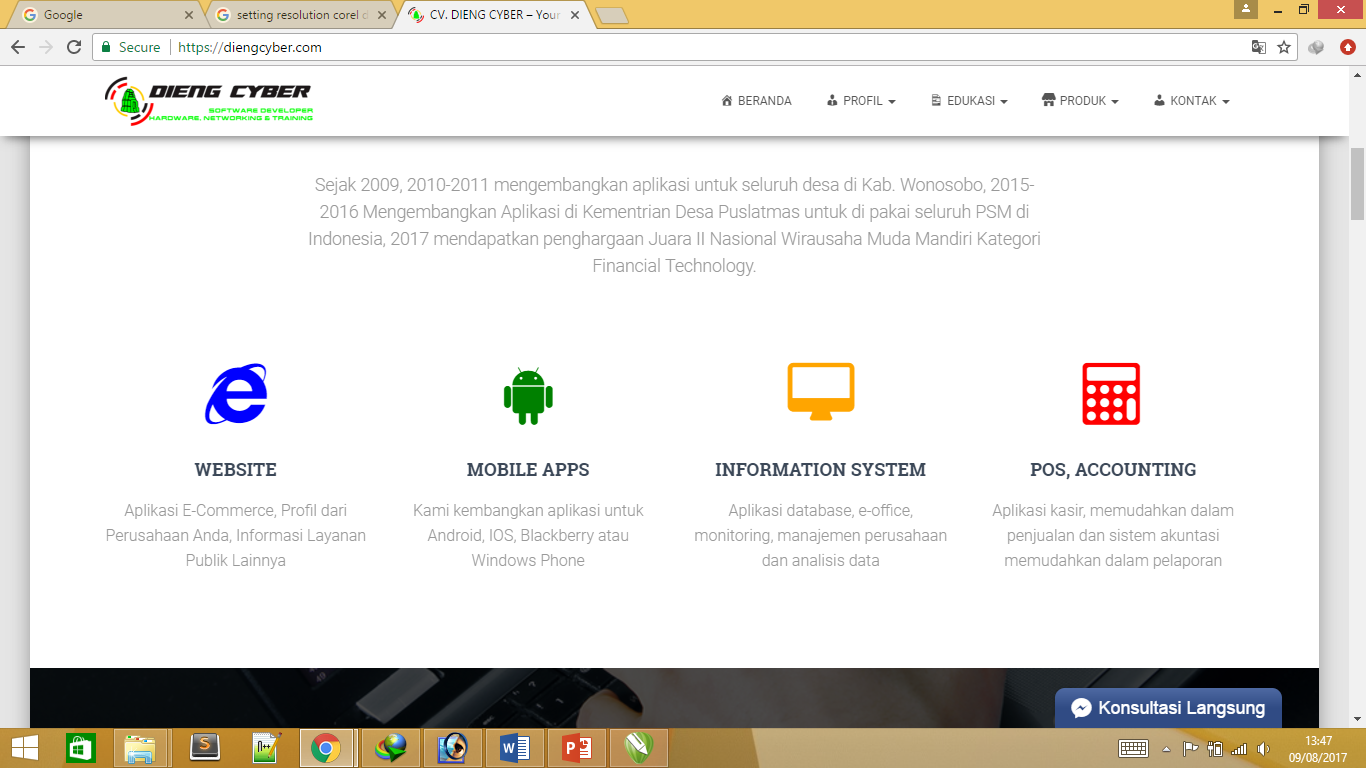 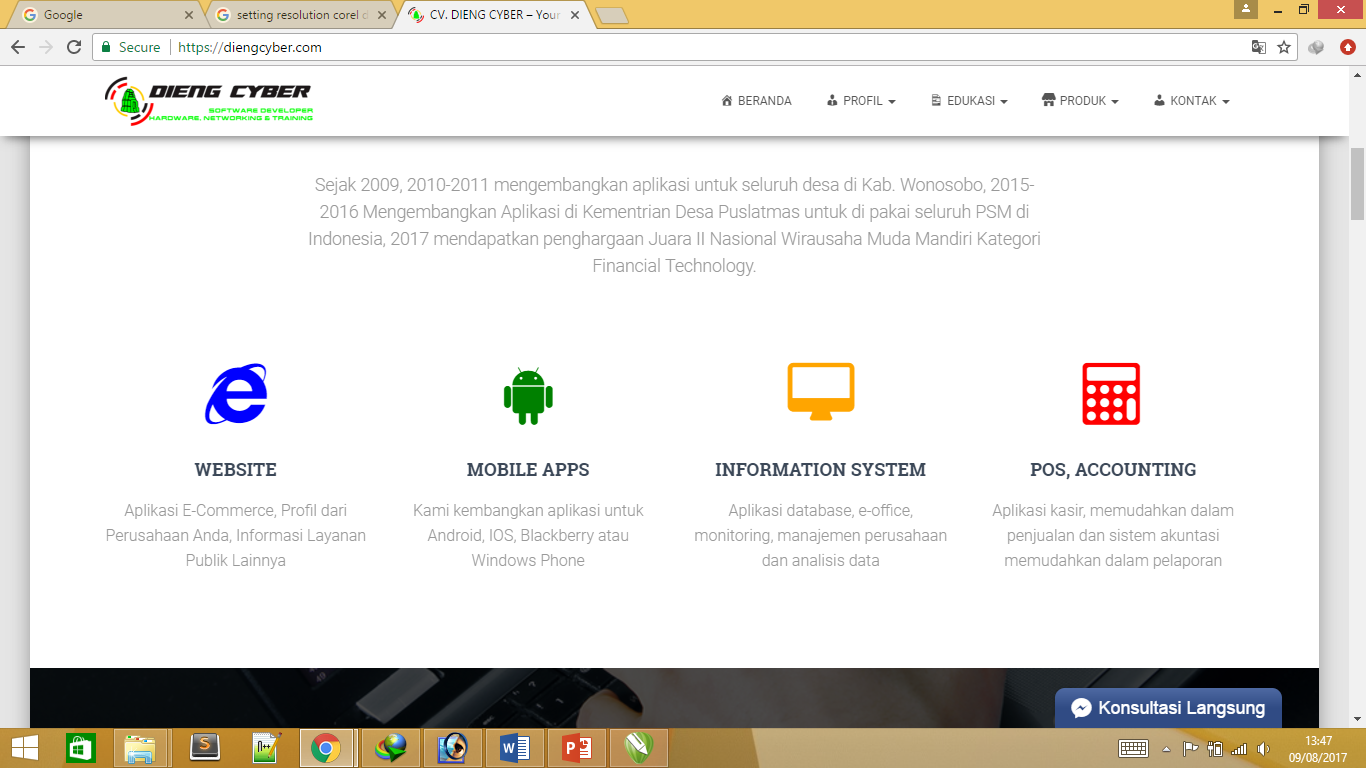 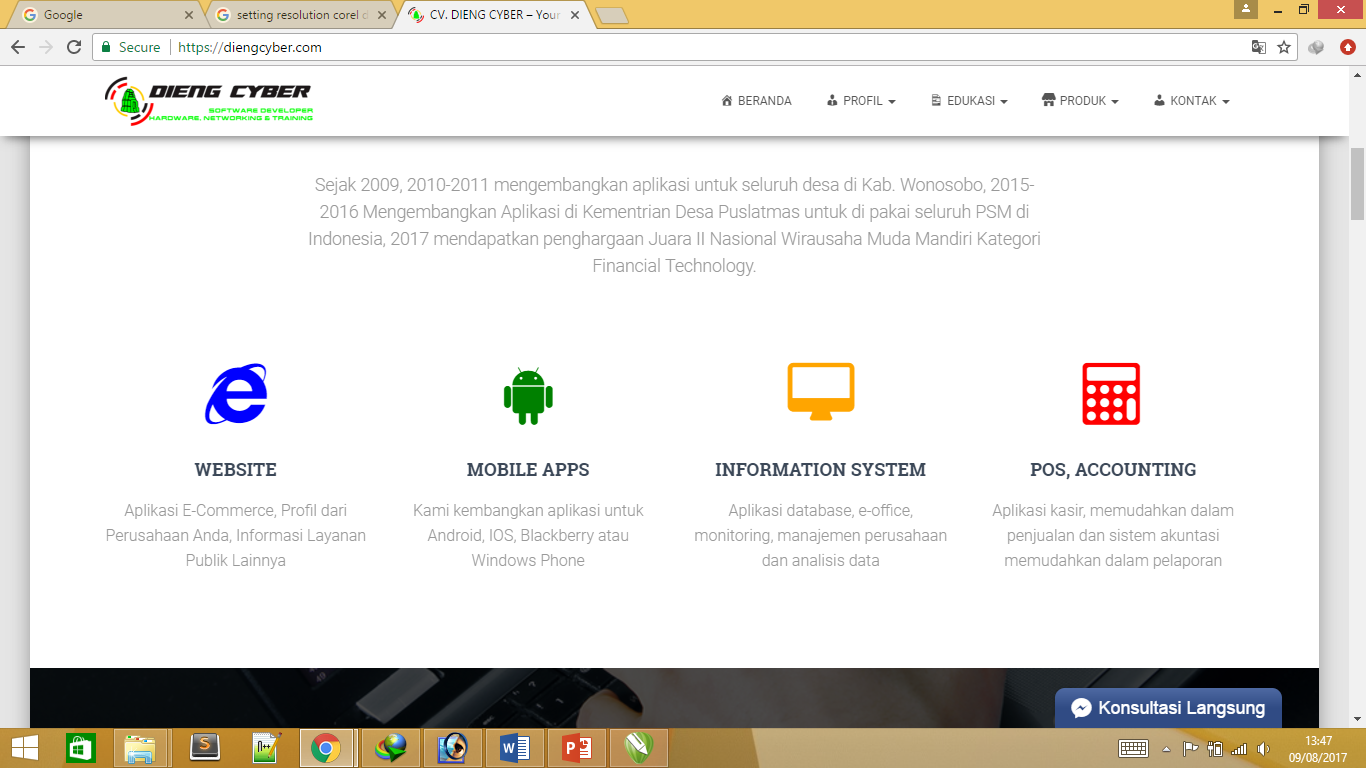 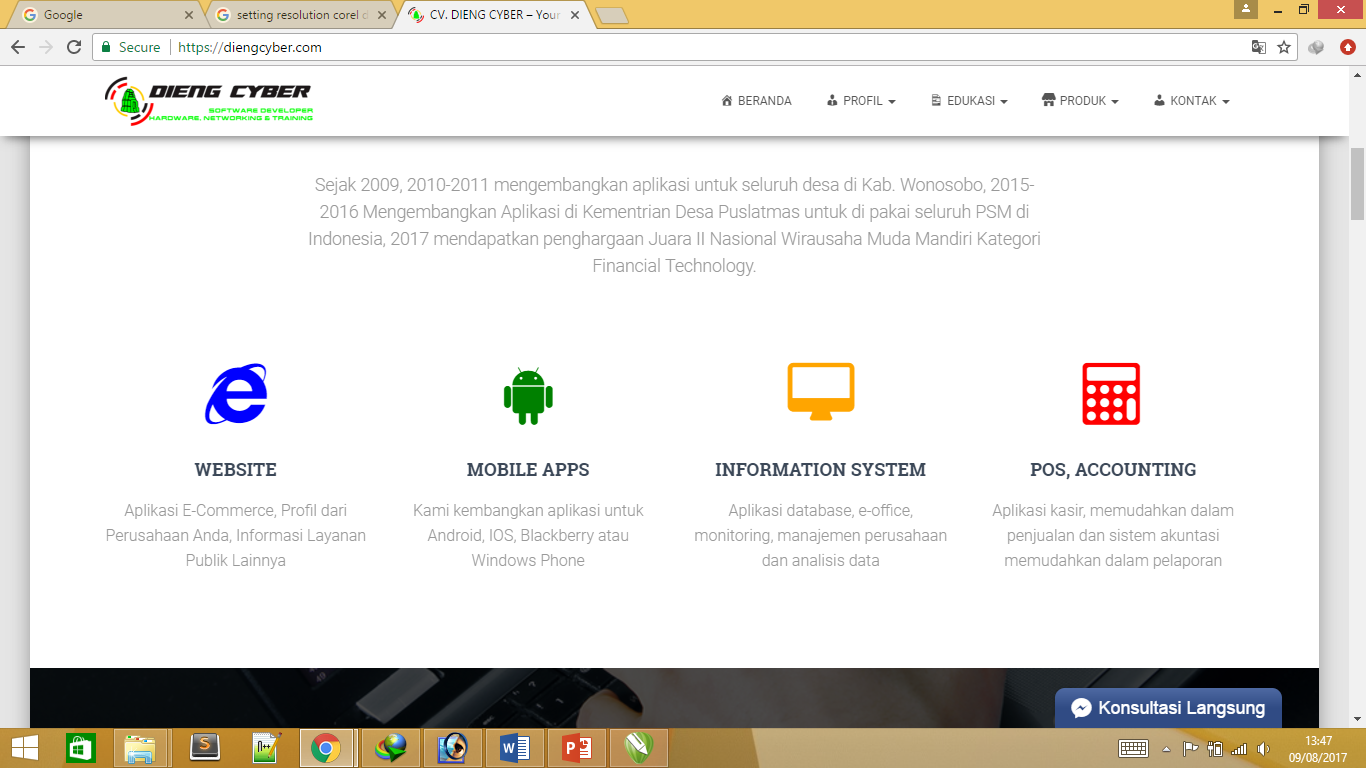 BAGAIMANA KAMI BEKERJA
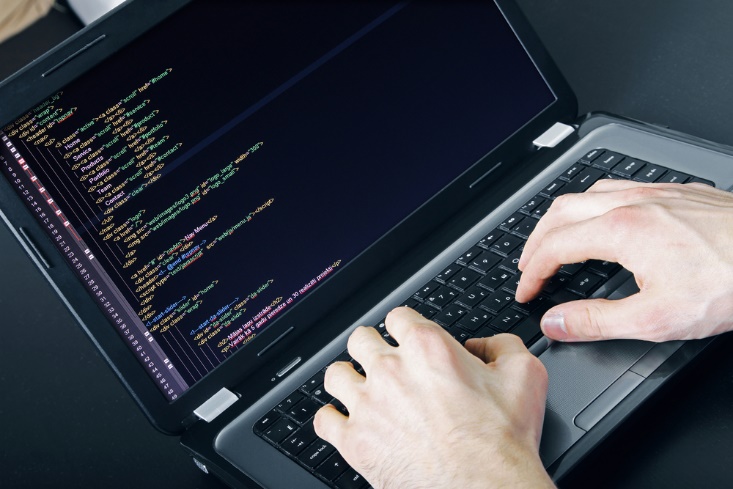 Kami membangun aplikasi dengan Java, PHP, SQL, XML, Javascript, AJAX, Bootstrap, Codeigniter, Laravel, Ruby, Python, dan beberapa bahasa pemrograman atau framework lainnya yang telah kami pertimbangkan kecepatan, kemudahan, kegunaan dan keamanan.
TIAP HARI KAMI MEMPRODUKSI SOFTWARE BAIK WEBSITE, DESKTOP ATAUPUN MOBILE DAN SUDAH LEBIH DARI 100 PRODUK YANG KAMI BUAT HINGGA SAAT INI
INCOME
PENDAPATAN YANG KAMI PEROLEH DARI :
PENJUALAN APLIKASI
PENYEWAAN APLIKASI BERBASIS CLOUD / HYBRID


UNTUK SAAT INI KAMI LEBIH CENDERUNG DENGAN PENYEWAAN APLIKASI DENGAN BIAYA APLIKASI PER BULAN. 

KISAR PENYEWAAN APLIKASI MULAI DARI 100.000 HINGGA 2.000.000 PERBULAN

DENGAN RATA-RATA HARGA SEWA /CLIENT UNTUK 1 APLIKASI 500.000 / BULAN
ACTIVITY & TARGET
MARKET
TESTIMONY
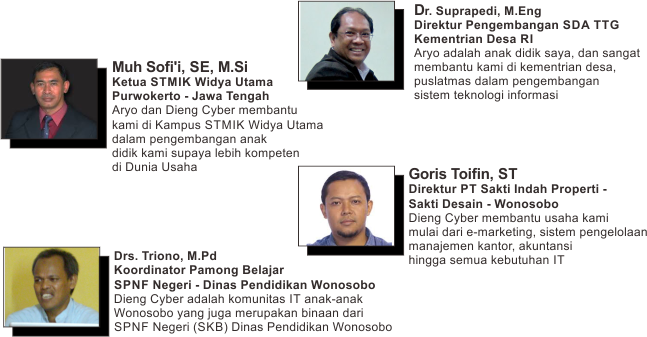 TERIMA KASIH KAMI HATURKAN ATAS KERJASAMA 
ERAT YANG BELUM DAN AKAN TERJALIN
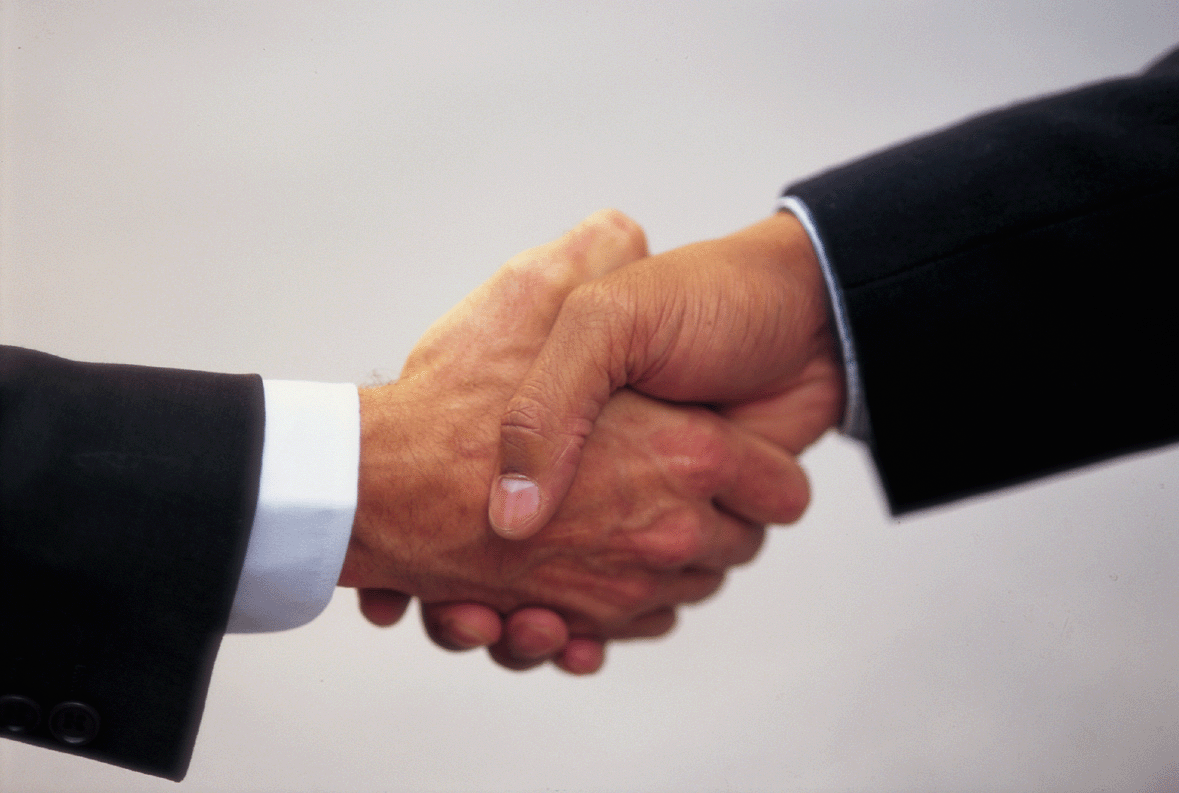